ZAT GIZI MIKRO
Dept. Gizi Kesmas
FKM – UI
2014
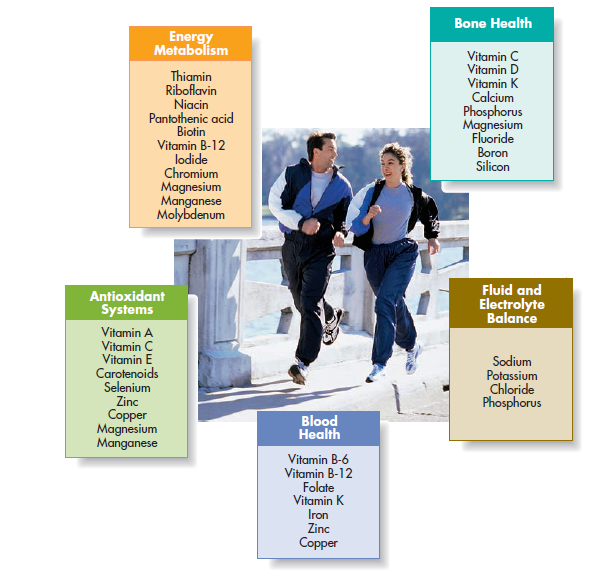 Fungsi zat gizi mikro secara umum
vitamin
Vitamin
Bahan organik yg dibutuhkan tubuh
Suatu senyawa disebut vitamin jika:
bersifat esensial
tdk adanya syw tsb dlm makanan dlm jangka waktu tertentu menimbulkan gejala defisiensi dan hilang dg cepat ketika syw tsb dikonsumsi kembali.
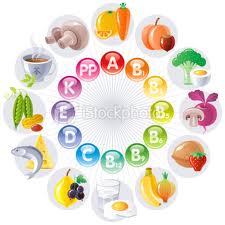 Klasifikasi vitamin bdsrkn kelarutan : 
larut air      : Vit B, Vit C
larut lemak  : Vit A, D, E K

Fungsi vitamin : 
Reaksi metabolisme energi
Pertumbuhan
Pemeliharaan tubuh
Koensim (bagian dari enzim)
Sumber vitamin secara umum
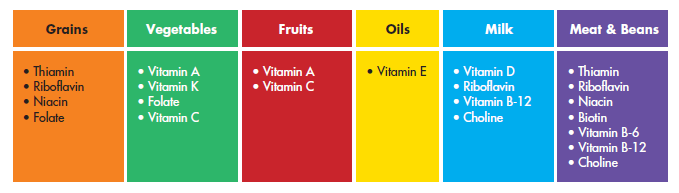 Sifat-sifat umum vitamin
Vitamin larut lemak
1. Vitamin A
Terdiri dari 
retinol (hewani)  
provitamin A (nabati: sayur/buah hijau atau kuning)
 karoten 
antioksidan
provitamin A plg aktif
Kebutuhan 
Dewasa laki-laki 700 RE, wanita 500 RE
Meningkat saat hamil dan menyusui
Vitamin A
Fungsi
Penglihatan
Pertumbuhan
Reproduksi
Peningkatan imun dan cegah infeksi
Antioksidan

Penyebab Defisiensi
Rendah konsumsi vit A, lemak, protein, Zn 

Penyebab Keracunan
Konsumsi 100 x AKG setiap hari dalam waktu yg lama (biasanya dalam bentuk suplementasi)
Efek defisiensi & keracunan Vitamin A
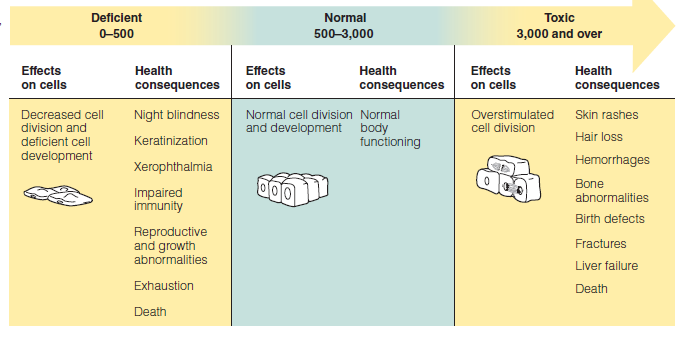 Bumil trimester I dilarang konsumsi dosis tinggi
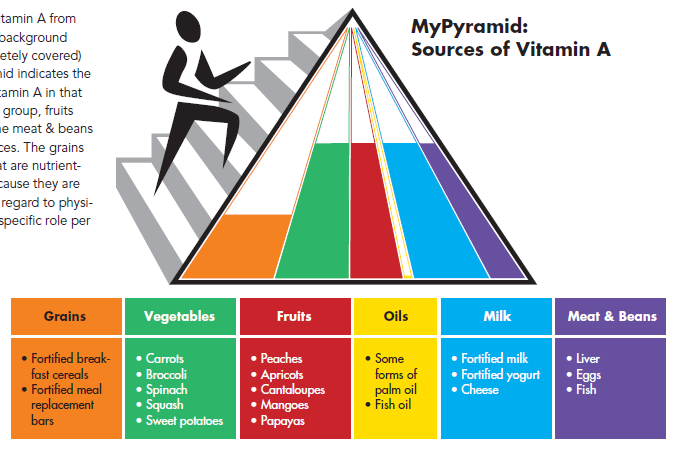 2. Vitamin D
Dapat disintesa dr tubuh dgn bantuan SM
Disimpan di hati, otak, tulang dan kulit

Produksi Vit D oleh ginjal dipengaruhi oleh Ca dan P dlm serum serta PTH (paratiroid hormon)
Vitamin D
Fungsi
Mengatur kadar Ca dan P dalam darah 
Pembentukan dan pemeliharaan tulang bersama Vit A dan C
Kebutuhan
Bayi dengan baju, perlu sinar matahari 2 jam/mgg
Laki-laki dan wanita dewasa butuh 5 mgr/hr
Vitamin D
Defisiensi
Riketsia (kaki bengkok), pada anak-anak
Osteomalacia (orang dewasa)
Osteoporosis
Hipokalsemia  terapi : minyak ikan + sinar mthr

Kelebihan
4-5 x AKG (>1000 IU) 
Sering terpapar matahari tidak keracunan
Gejala : eneg, muntah, anoreksia, BB turun, gagal tumbuh, diare
Hiperkalsemia (penumpukan Ca di ginjal, paru, jantung, darah)
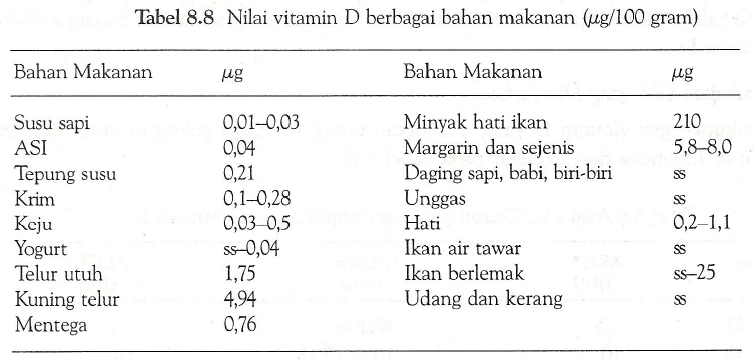 01/09/2020
16
3. Vitamin E
Jenis
Tocoferol : , , ,  
 tokoferol : >> di alam, aktif secara biologik, standar pengukuran dlm makanan
Antioksidan : memcegah kerusakan pada membran sel (mencegah kerusakan sel pembuluh darah dr radikal bebas  cegah PJK)
Komersial : anti tengik
Sumber
Minyak tumbuhan
Kerja antioksidan
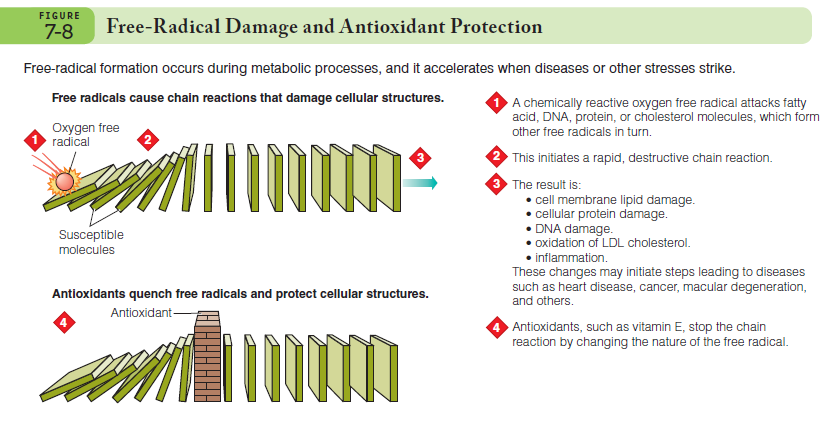 Vitamin E
Defisiensi
Jarang terjadi (krn Vit E banyak terdapat pada makanan)
Pada dewasa karena : gangguan absorbsi lemak, hati, pankreas
Hilangnya koordinasi otot, sindrom kesemutan
Kelebihan konsumsi
Jarang terjadi
Gangguan dlm pembekuan darah
Gangguan saluran cerna
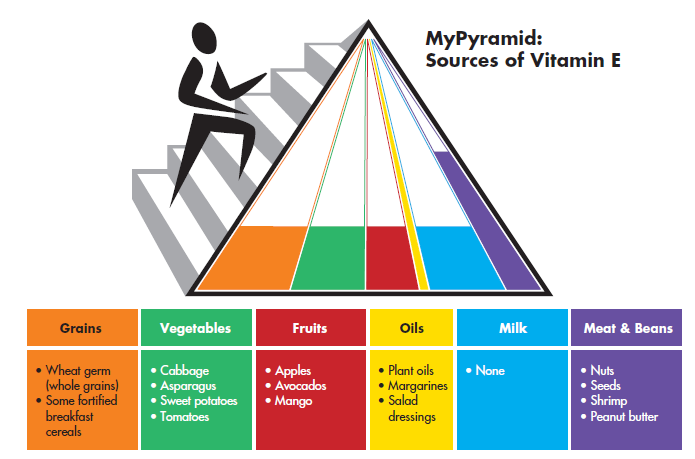 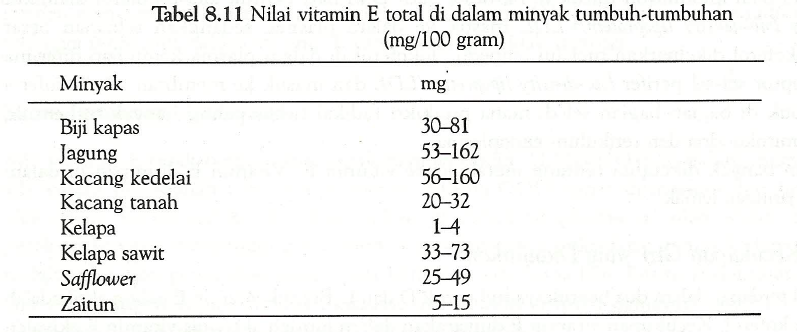 01/09/2020
21
4. Vitamin K
Vitamin koagulasi
Sumber
Tumbuh2an hijau 
Minyak ikan/daging/bakteri di saluran cerna  
Vitamin K sintetik : Menadion
Kebutuhan
Dari saluran cerna dan dari makanan
Laki-laki dewasa 65 µgr/hr
Perempuan dewasa 55 µgr/hr
Vitamin K
Fungsi
Proses pembekuan darah (faktor VII, IX, X, protrombin)
Diperlukan pembentukan tulang dan gigi
Defisiensi
Jarang terjadi (byk di makanan)
Darah sulit menggumpal
Kelebihan
Overdosis pada bayi baru lahir  peningkatan bilirubin  kuning  keracunan
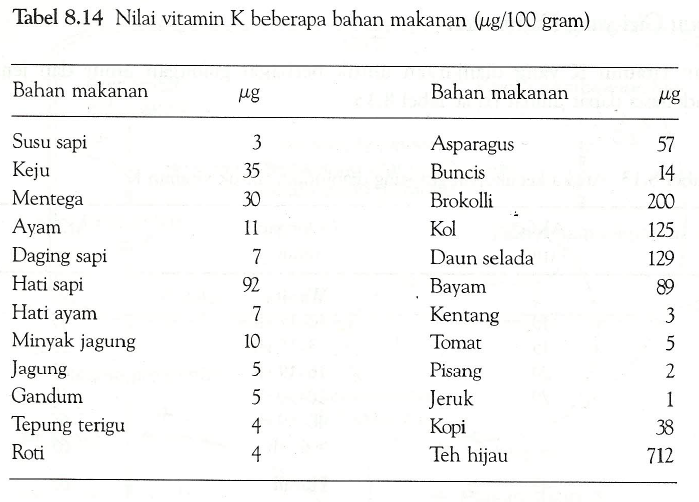 01/09/2020
24
Vitamin larut air
1. Vitamin C
Gejala yang terkenal : 
scurvy yang muncul pada pelaut, dan sembuh sth diberi jeruk
Bisa disintesa dari glukosa 

Metabolisme
Mudah diabsorbsi (mencapai 90%, tgt jumlah yg dikonsumsi)
Kelebihan keluar lewat urin
Vitamin C
Fungsi
Formasi kolagen
Meningkatkan absorbsi Fe, Ca
Meningkatkan daya tahan tubuh thd infeksi
Antioksidan  cegah ateroklerosis  PJK
Menurunkan takanan darah
Pembentukan karnitin (metabolisme lemak)
Pembawa serotonin ke otak (cegah ketegangan)
Vitamin C
Sumber
Jambu biji, jeruk, strowberi, mangga, pepaya, tomat, sayur. 

Kebutuhan
Bayi 30-50 mg/hr, 
Perempuan dewasa 75 mg/hr
Laki-laki dewasa 90 mg/hr
Perokok minimal 100 mg/hr
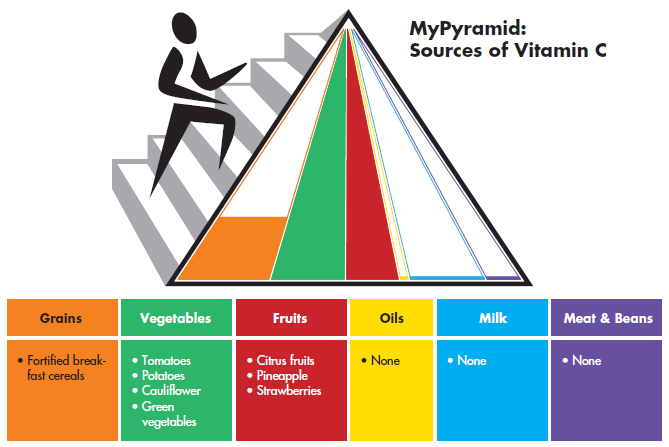 Vitamin C
Defisiensi
Scurvy, kulit kering bersisik, pembuluh darah rusak, rambut rontok

Kelebihan
Hiperoksaluria  risiko batu ginjal
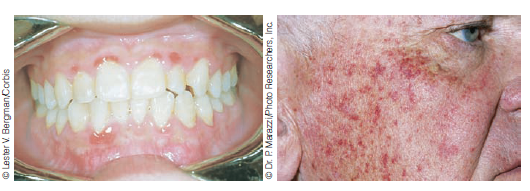 2. Vitamin B
Berhubungan dengan metabolisme energi (KH, lemak)
Bertindak sebagai bagian dari enzim  koenzim
Membantu sintesa protein dan sel baru
Formasi Hb (folat, vit B6, Vit B12)
Ilustrasi kerja koenzim
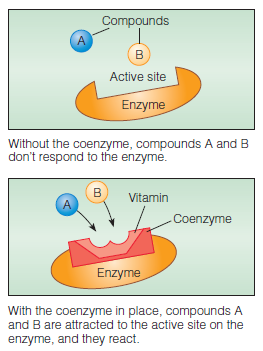 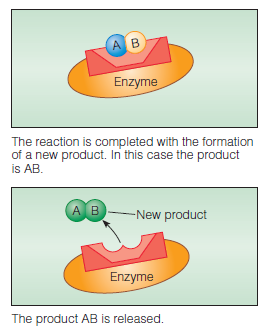 2.1 Vit B1 (Thiamin)
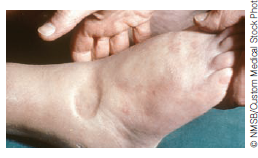 2.2 Vit B 2 (Riboflavin)
Biasanya def thiamin bersamaan dengan riboflavin, krn ada dlm makanan yg sama
FAD (Flavin Adenin Dinukleotida), FMN (Flavin adenin Mononukleotida)
2.3 Niacin (B3)
2.4 Folate
2.5 Vit B12 (Kobalamin)
2.6 Piridoksin (B6)
mineral
MINERAL
Secara umum mineral berfungsi sebagai kofaktor enzim, pemeliharaan otot, saraf.

Berdasarkan kebutuhannya dapat diklasifikasikan menjadi:
Mineral makro : 
dibutuhkan > 100 mg/hr (> 0,05% BB) 
Ca, Mg, P, Cl, Na, K
Mineral mikro : 
dibutuhkan < 100 mg/hr (< 0,05% BB) 
Fe, Zn, Se, I, Cu

Sumber: umumnya hewani
Faktor yang mempengaruhi ketersediaan biologik mineral
Interaksi mineral dengan mineral
Mineral dgn berat molekul dan jumlan muatan sama akan bersaing dlm absorbsi (Ca & Fe, Zn, & Cu) 
Interaksi mineral dengan vitamin
Vit C meningkatkan absorbsi Fe, vit D meningkatkan absorbsi Ca
Interaksi serat dengan mineral
Makanan tinggi serat menghambat absorbsi Ca, Fe, Zn, Mg
Sumber mineral secara umum
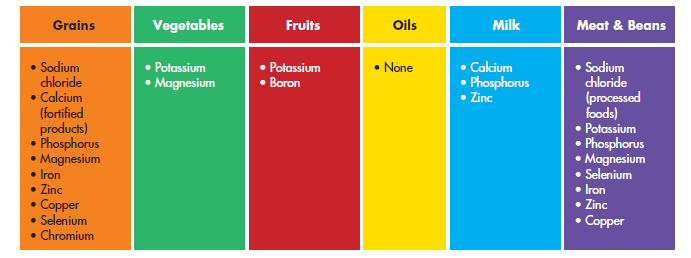 Mineral makro
01/09/2020
43
1. Kalsium (Ca)
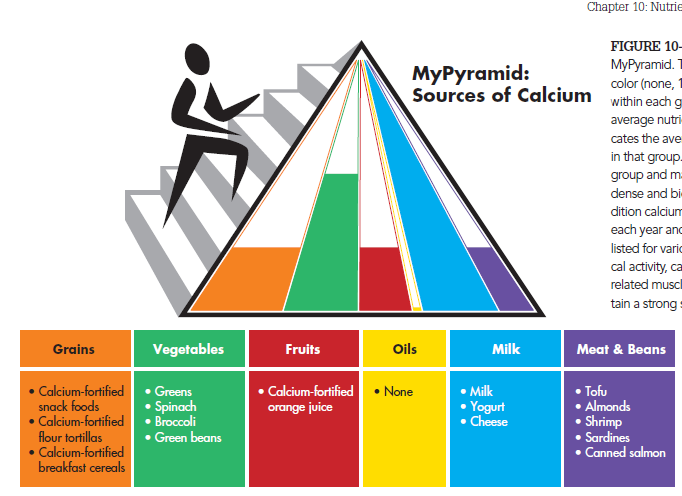 Proses pemadatan tulang
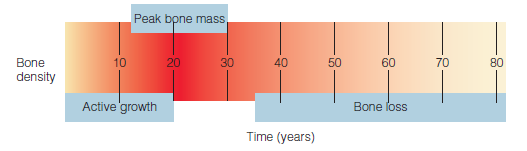 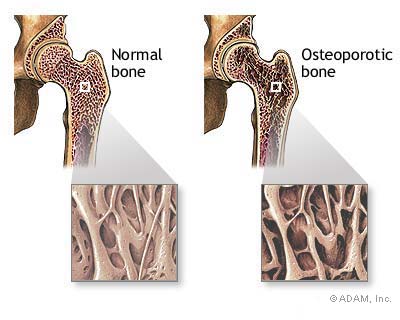 2. Fosfor (P)
3. Natrium (Na)
4. Kalium (K)
49
5. Klorida (Cl)
50
6. Magnesium (Mg)
51
Mineral mikro
52
1. Yodium
2. Zink (Zn)
3. Selenium (Se)
4. Besi (Fe)
56
Alasan yg keliru mengonsumsi suplemen vitamin & mineral
Hidup di jaman skrg akan cenderung kekurangan zat gizi
Merasa lelah dan menganggap suplemen vitamin & mineral dpt meningkatkan energi.
Berharap suplemen vit & mineral bisa membantu mengatasi stress
Berharap memiliki otot yg bagus tanpa latihan fisik intensif.
Ingin mencegah/menyembuhkan penyakit yg didiagnosis sendiri
Berharap vit & mineral berlebih dpt memberikan keuntungan kesehatan
TERIMA KASIH
01/09/2020
58